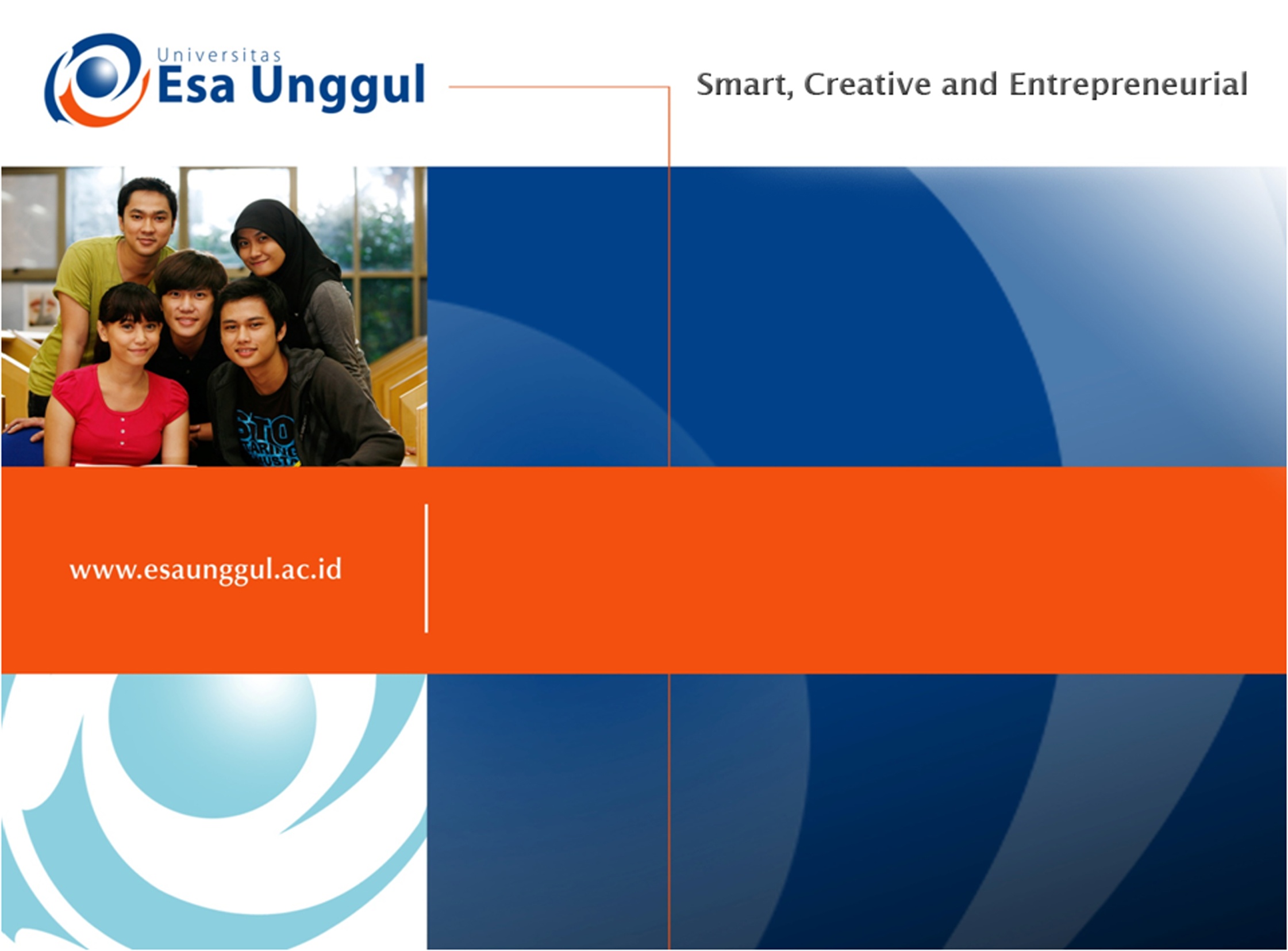 Manajemen Keuangan Pelayanan Kesehatan 
Anggun Nabila, SKM, MKM
RS INDONESIA DIMATA INVESTOR
INDONESIA
Tahun 2013 Anggaran Kesehatan 3,1% GDP terendah di Asean, artinya Insfrastruktur kes buruk
 2014 JKN dengan target UHC di 2019, 2016 Anggaran kes naik menjadi 5% Anggaran Pembangunan.
 Jumlah sarana kesehatan primer dan RS jauh dibawah rata2 ASEAN, proyeksi thn 2020 Indonesia kekurangan 500.000 tempat tidur RS
 Dokter Spesialis dan perawat terlatih jumlah minim shg perlu pendidikan khusus, krn Pendidikan Kedokteran tak mampu menghasilkan tenaga sesuai kebutuhan.
 Proyeksi anggaran kesehatan dari 7 juta dolar di 2014 menjadi 21 juta dolar ditahun 2019
3
RUMAH SAKIT INDONESIA
Jumlah tenaga dokter spesialis dan perawat terlatih kurang
 Profit margin di RS Swasta relatif tinggi, dan akan menurun karena harga JKN yang rendah
 Kurangnya RS yang dikelola secara sistem,
 Tenaga Manajemen RS terlatih yang sangat kurang
 Ketergantungan Farmasi dan Alkes dari Import
 Ijin mendirikan RS baru sangat sulit butuh waktu 2-3 tahun untuk membangun RS Baru
 Tenaga dokter asing tidak bisa masuk ke Indonesia, yang mungkin akan berubah dengan adanya MEA
4
MASYARAKAT INDONESIA
Terbukanya UHS utk seluruh masyarakat akan meningkatkan demand layanan kesehatan yang berkualitas dari middle class (10% penduduk).
 67% penduduk Indonesia merokok, kurang olahraga dan makanan yang tak sehat, shg WHO proyeksi 2030 bahwa 80% kematian karena penyakit gaya hidup.
 Pelayanan berkualitas di RS Swasta dengan harga yang rendah dan tarif pasti akan menarik middle class kembali berobat ke RS Swasta
5
TIPS UNTUK INVESTOR
Investasi kesehatan saat ini di Indonesia akan sangat menjanjikan krn kepemilikan asing bisa 67%, dan saat dimana demand kesehatan meningkat

 Focus pada RS dgn harga terjangkau bagi middle class (10%) atau konsentrasi pada High Class (1%)

 Klinik klinik spesialis khusus perlu dikembangan sbg jaringan rujukan ke RS (Siloam buat klinik di shopping mal).

 Kerjasama dgn pemain lokal krn proses ijin yang sulit utk modal asing, dan akuisisi RS yang ada daripada membangun RS Baru
6
TIPS UNTUK INVESTOR
Kurangnya tenaga manajer RS yang terlatih, satu RS yang merugi dikelola manajer RS yang baik menjadi untung hanya dalam 1 tahun saja
 Start di Kota2 Sekunder, dimana gap layanan baik sangat tinggi, dan persaingan relatif lebih sedikit. 
 Manfaatkan JKN untuk peningkatan utilisasi RS dalam waktu yang cepat, contoh RS Siloam BOR 80% bisa tercapai dalam 3 tahun bukan 5 thn
 Invest pada tenaga dokter dan perawat dengan melatih mereka menggunakan alat canggih, dan kesempatan bekerja dan berlatih di Luar Negeri. Krn MEA 2-3 thn kedepan masih wajib menggunakan dokter Indonesia, ttp dlm 5 thn kedepan kemungkinan masuknya dokter dan perawat Luar akan memungkinkan.
7
[Speaker Notes: S]
TIPS UNTUK INVESTOR
Mitra Keluarga  hanya mempunyai dr spes tetap 20% ttp jumlah pasien mereka 50-60% total pasien, 
Perhatikan Cost dan Working capital, kasus Mayapada ebitda 33% ttp profit turun jauh.
 Siloam memangkas jumlah obat dari 8000 menjadi 2500 sehingga mendapat diskon yang lebih besar dari supplier obat.
 Key Success Factors di Siloam adalah Cost Management, Equipment Utilization and Doctor’s participation.
8
Tantangan Manajemen Keuangan Rumah Sakit
Isyu-Isyu Manajemen Keuangan:
Neraca yang sehat 
 Laporan Laba/Rugi yang positif dan progresif
 Arus Kas yang Likuid
 Laporan perubahan modal
 Unit Cost  cost recovery > 100%
 Volume – economic of scale
 Proyeksi Anggaran (statistik, pendapatan dan biaya)
KONDISI RUMAH SAKIT
KLINIS  - variasi dalam penegakan diagnosa
                     - variasi dalam praktek kedokteran
                     - variasi dalam pola peresepan obat/tindakan
KUALITAS - variasi dalam kualitas layanan kes
                        -  keselamatan pasien 
                         - kepuasan pasien
ADMINISTRASI  - business process yang panjang, alur yang kurang efisien dan di operasikan secara manual (registrasi, tunggu dokter, tunggu obat, tunggu penunjang medis,rekam medik, waktu proses klaim)
BIAYA  - mindset FFS  konsep sadar biaya masih rendah
Sampai dengan Tahun 2013
Hubungan 2 (dua) partit
Pilihan RS tidak banyak 
Pasien cenderung LOYAL pada Dokter/Dokter Spesialis di RS
Asymmetry Information dimana Pasien menyerahkan pada dokter utk layanan kesehatan yg terbaik
RS adalah PRICE SETTER – FFS – Role RS dalam menetapkan segala prosedur/obat (tidak ada pihak independent yg monitor)
Mayoritas pasien OOP 
Penerimaan RS mayoritas dari OOP
Konsep    TARIF = COST + MARGIN
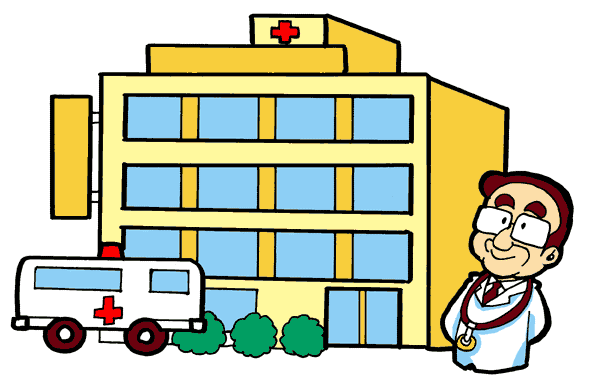 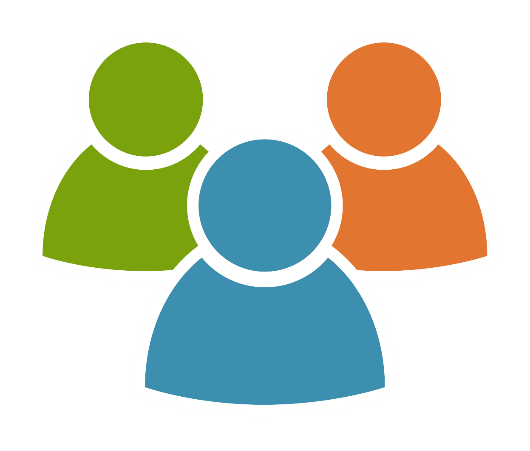 Cita-cita UHC dalam program JKN adalah mulia dan sangat dirasakan manfaatnya oleh orang banyak  harus sustain
Penyelenggaraannya  high regulated 
Diharapkan ada pembenahan sistem layanan kesehatan yang lebih terstruktur dan “worth the money”
	- memastikan standar kualitas layanan
           - menghilangkan “waste”
          -  merubah perilaku provider, pasien & penyelenggara
“JKN”
                                        
                        Konsekwensinya adalah perubahan skema pelayanan kesehatan
PROMOTIF
Tenaga Medis Layanan Primer
Jaga Kesehatan Sendiri
Layanan Kesehatan Sekunder
Layanan Kesehatan Primer
Layanan Kesehatan Tersier
Dokter sub spesialis
Dokter sesuai kompetensi
INA-CBGs
Upaya Kesehatan Masyarakat
BOK -Program
Kapitasi
MASA TRANSISI : 2014 - 2015
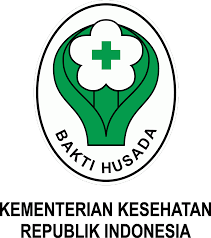 Pilihan RS terbatas 
Cara Bayar RS pakai PAKET
Peresepan E-Katalog
Penerapan Sistem Berjenjang & PRB
   MARGIN =   TARIF      –  COST
Antrian panjang, pasien terombang ambing dan merasa  tidak nyaman  Provider memilih pasien yg menguntungkan dan suruh pasien bolak balik dengan alasan kecukupan dana  revisit & readmisi tinggi
Business process ‘as usual’ panjang, tidak sistematis, lama dan di operasikan secara manual
Majoritas penerimaan RS bersumber dari BPJS KEsehatan
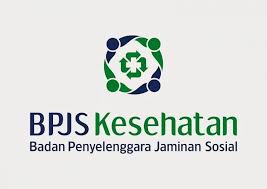 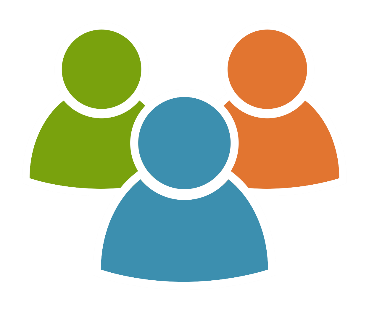 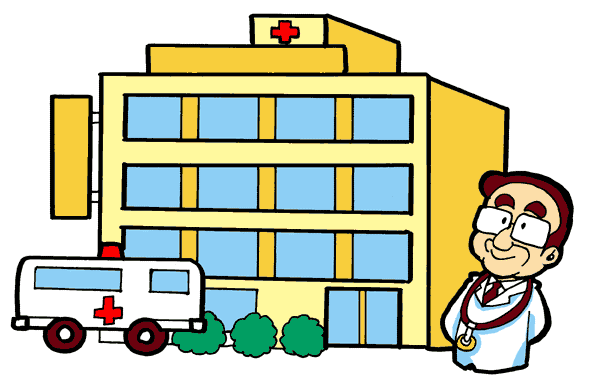 Apakah MUTU layanan Klinis RS cenderung Menurun ?
70.2% RS menjadi Mitra BPJS-K (1,729 dari 2,462) segmentasi pasar layanan kesehatan
Angka kunjungan pasien cenderung meningkat, karena hilangnya hambatan ekonomis walau masih terdapat disparitas utilitas antara peserta
Angka rujukan dari FKTP masih tinggi, termasuk kasus-kasus dengan level kompetensi layanan primer
Variasi pemahaman tentang JKN antar RS masih lebar
Ada yang Jaspel naik 45%
Ada yang mengeluh Jaspel belum cair
Cara bagi Jaspel masih sangat bervariasi
Perkembangan Cakupan Kepesertaan Program JKN – Pangsa Pasar Besar
↑17,79%
↑20,07%
↑34,40%
↑51,81%
↑61,60%
Target peserta PBPU
MEA
RSUD
RSUD
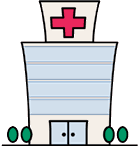 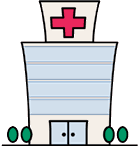 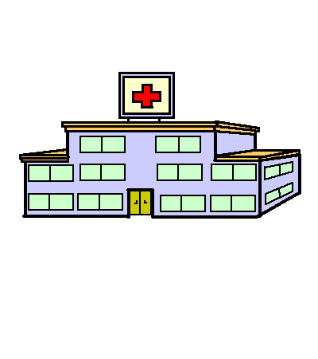 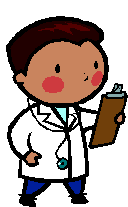 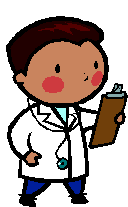 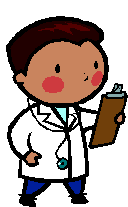 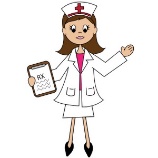 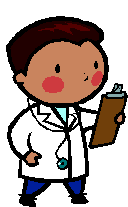 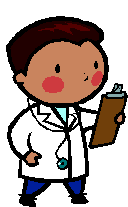 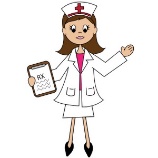 RS Inter
RS Swasta
RS Swasta
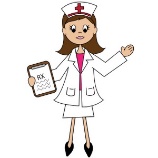 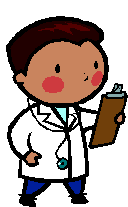 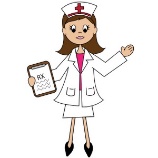 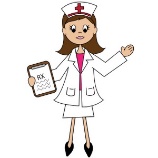 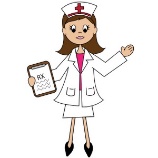 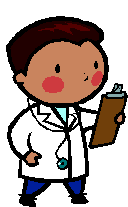 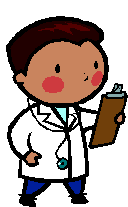 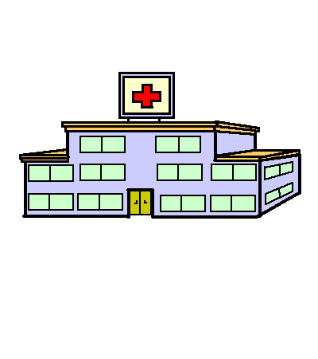 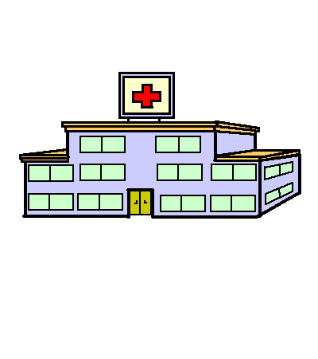 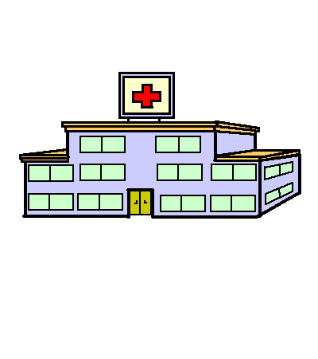 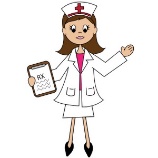 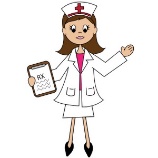 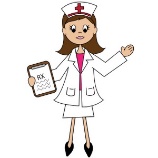 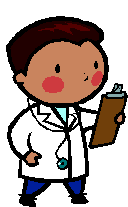 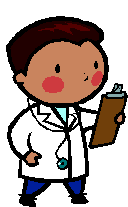 Provider (bisa dalam team) dengan standard pelayanan berkualitas
Pasien Oriented  orientasi pada kesehatan prima dan kepuasan pasien
Akreditasi  Patient Safety 
Bisnis proses lebih simple, terintegrasi
Otomatisasi yang mempercepat pelayanan medis (termasuk akses terhadap rekam medis) dan pelayanan administrasi (termasuk administrasi klaim)
Quality of care at reasonable cost
Total Financial Requirement (TFR):
Cost of doing business
  Cost of maintaining business
  Cost of expanding business
  Cost of attracting capital
CENDERUNG 
FIXED
REVOLUSI 
MENTAL ???
MARGIN = TARIF - COST
Tarif INA CBGs ada dibawah dan diatas Tarif RS
Besaran HBR yang sudah cukup tinggi
Rumah Sakit yang  akan sustain ?
RS yg dapat membedah ulang bisnis proses dalam memberikan pelayanan kesehatan 
BUSINESS NOT AS USUAL …... SHIFTING PARADIGM 
Mengedepankan standar pelayanan medis berkualitas
Mengedepankan keselamatan pasien (terakreditasi)
Simplifikasi bisnis proses (klinis dan administrasi)
Administrasi registrasi pasien rawat jalan
Administrasi alur dan waktu tunggu pasien 
Administrasi penjadwalan penunjang medis/kamar bedah/ rawat inap 
Administrasi Klaim dan administrasi pengadaan obat, dst
Otomisasi bisnis proses sehingga dapat mempercepat administrasi klaim – re-engineering di bidang keuangan 
Rasionalisasi dan efisiensi pemakaian obat dan bahan medis habis pakai (BMHP)  Formularium obat di RS
Menata ulang struktur biaya dan mengelola pemicu biaya terbesar
RS yang dapat menangkap peluang menjadi riil bisnis sehingga memperluas/ mengembangkan bisnis baru yang berpotensi memperkaya penerimaan RS 
Volume – economic of scale 
Re-packaging produk layanan (dokter yang tepat waktu, produk layanan berkualitas, orientasi pasien)
VARIASI PRODUK LAYANAN 
Explorasi FS untuk expanding potensi business layanan kesehatan lainnya sesuai dengan kompetensi
EFISIENSI – cost containment (bukan cost cuting)
Investing in health will increase productivity of the health sector. 
The key is not spending less, 
but improving the value delivered 
through our health care system
Terimakasih